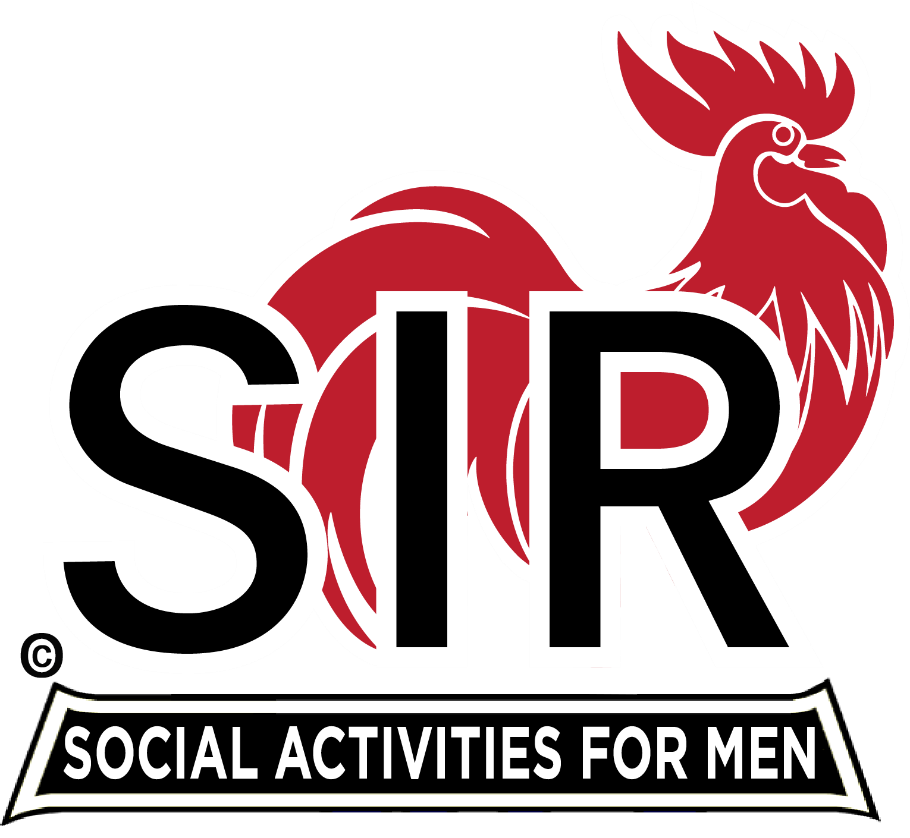 Form 20 & Recruiting Leaders
Dennis Pangburn, Region 3 Director
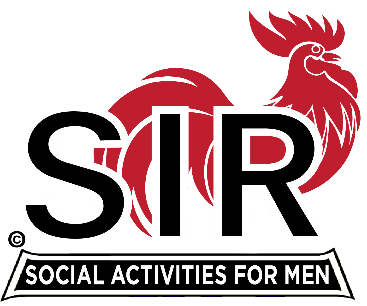 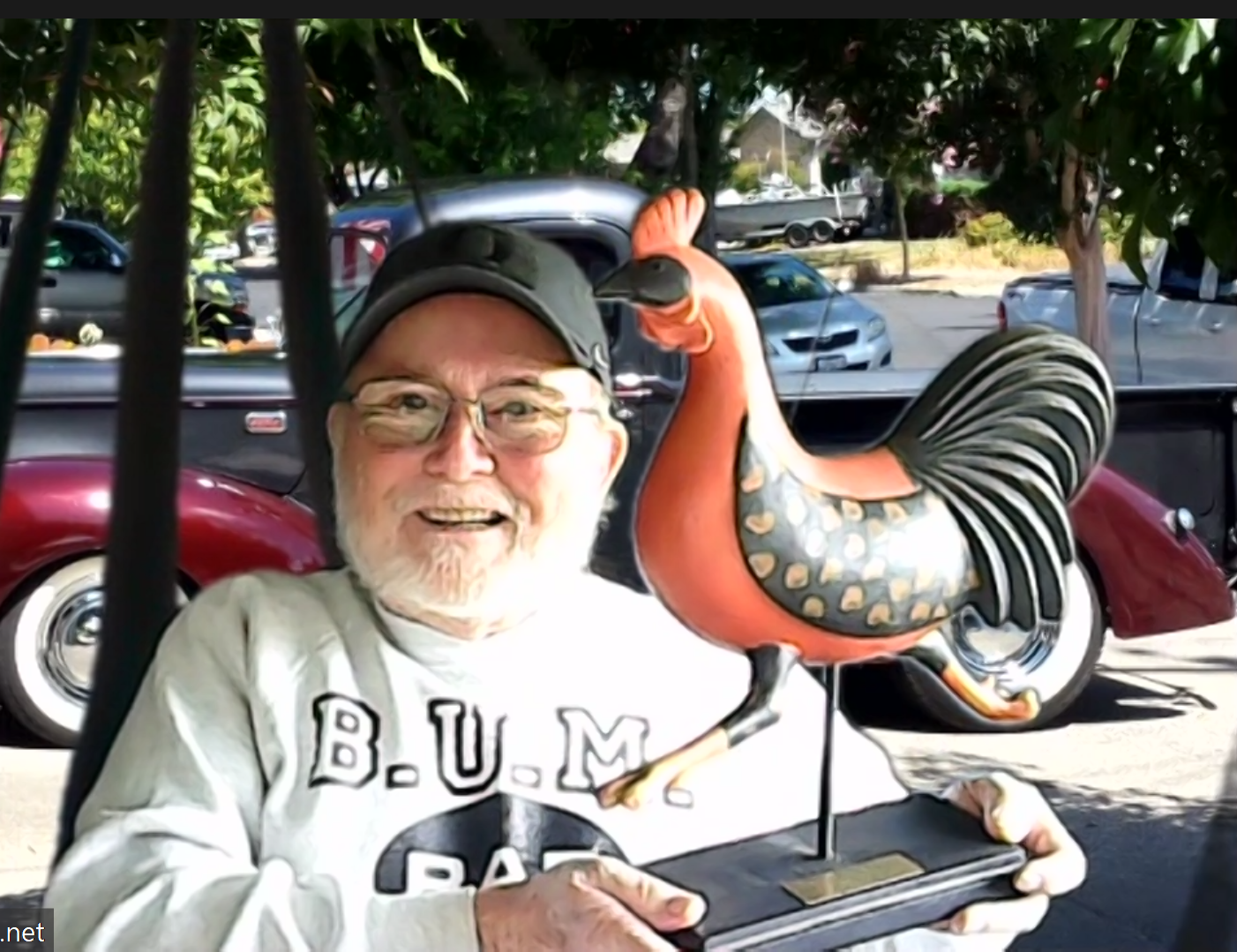 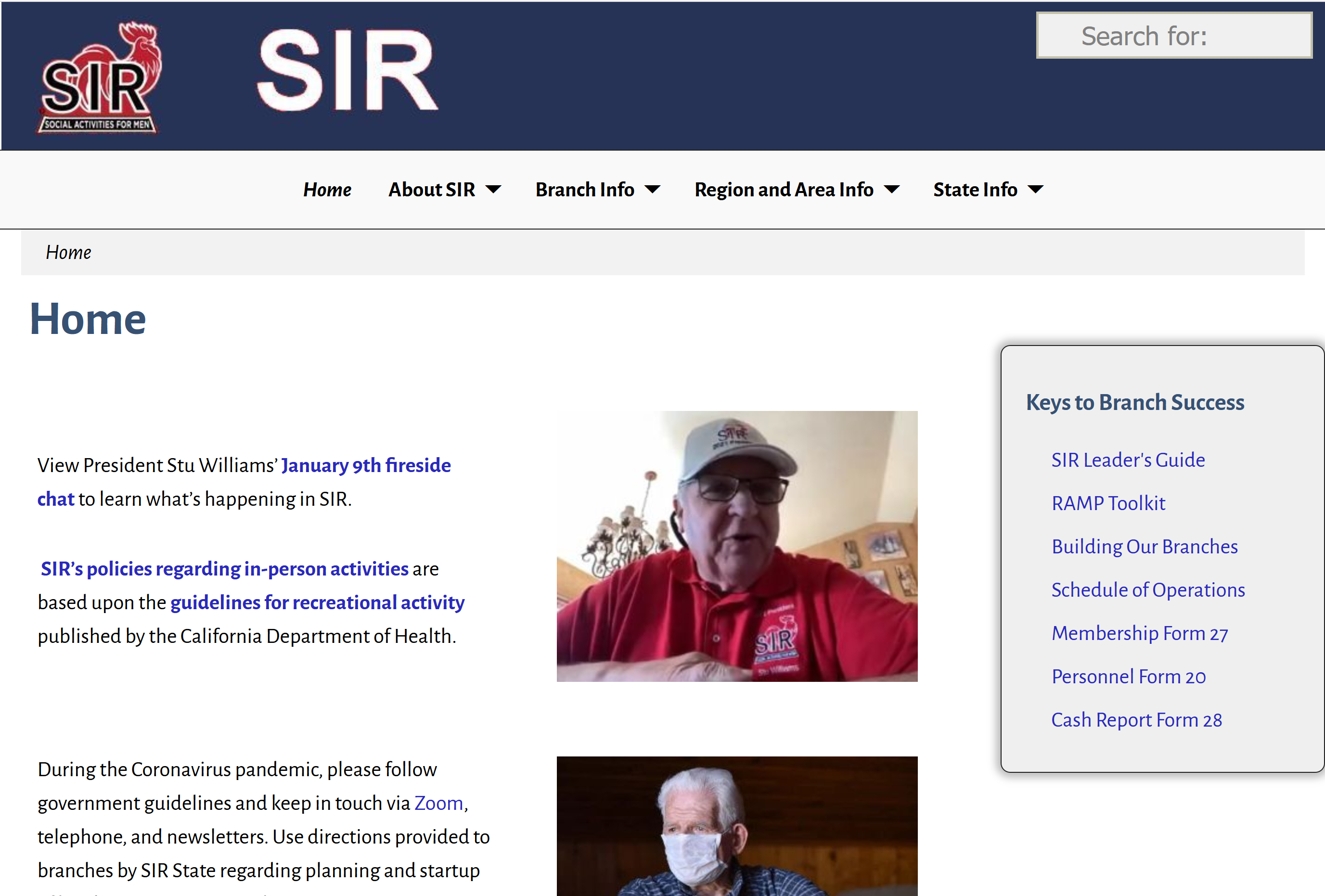 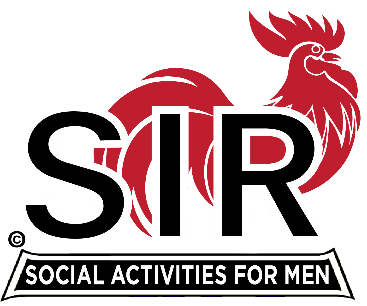 SIR Expectations of Members
Be a Friendly Sociable Guy  
Participate in our Activities, Lunches and Events  
Volunteer when Asked – Give it a Shot 
Bring Guests to Perpetuate the Organization
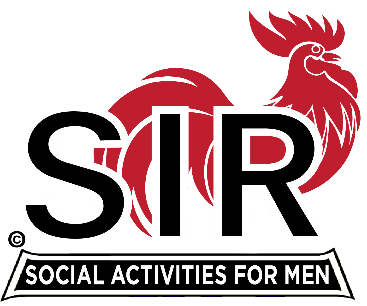 SIR Expectations of Leaders
Exhibit Enthusiasm, Open Mindedness, Knowledge  
Recognize Contributions of Others  
Be a Skilled Problem Solvers 
Be a Decision Makers
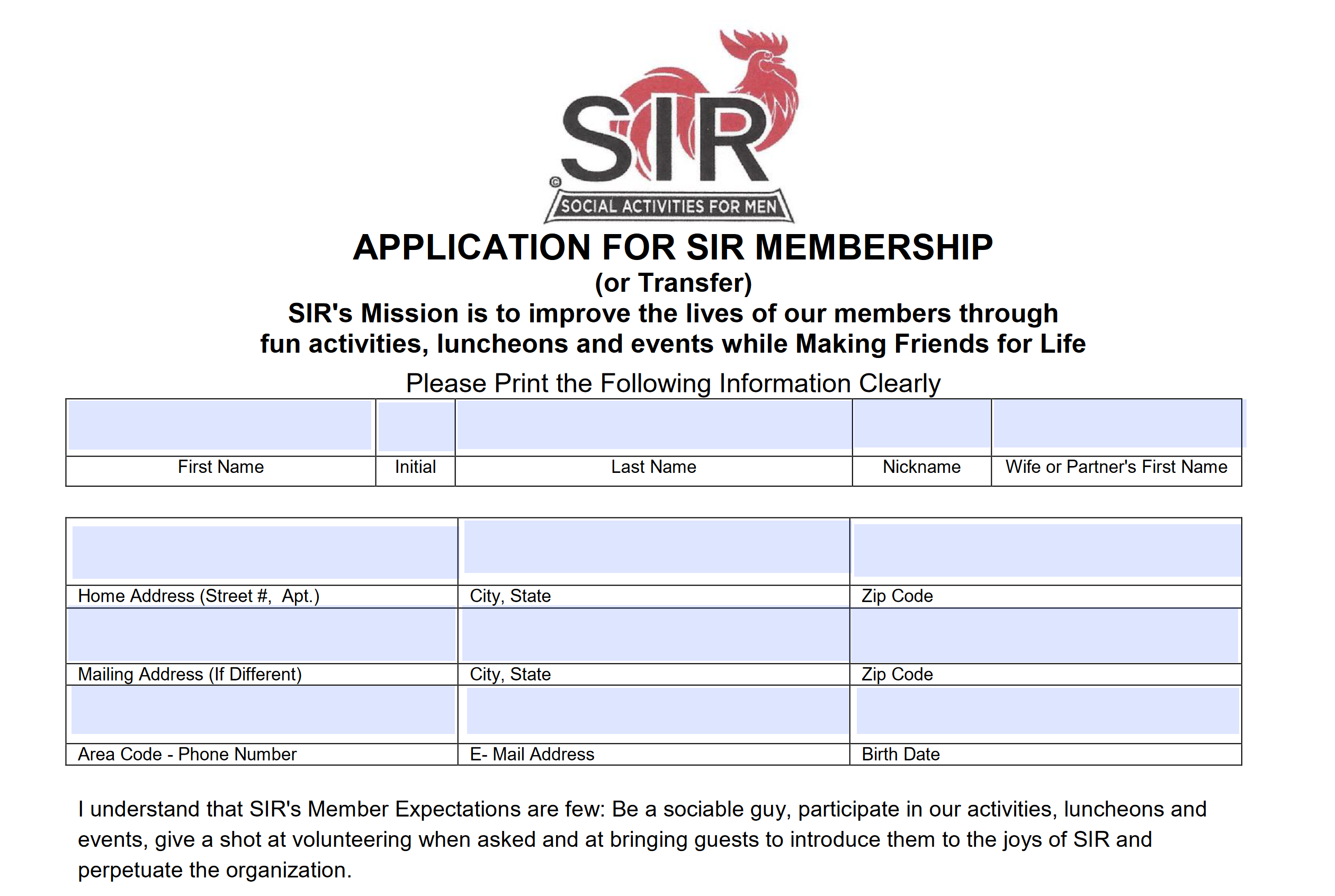 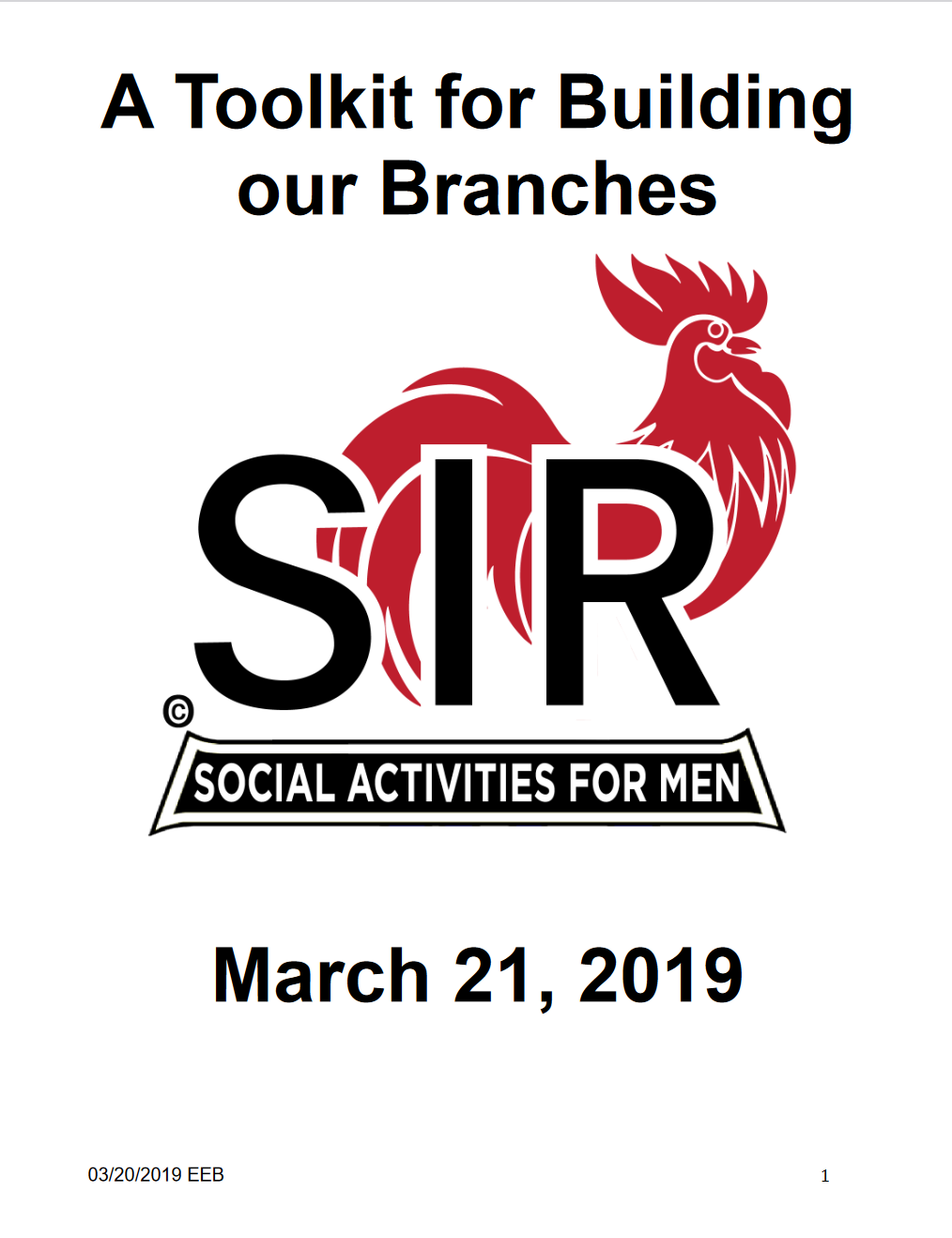 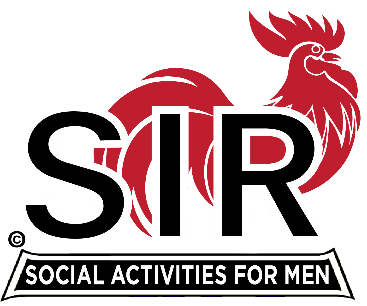 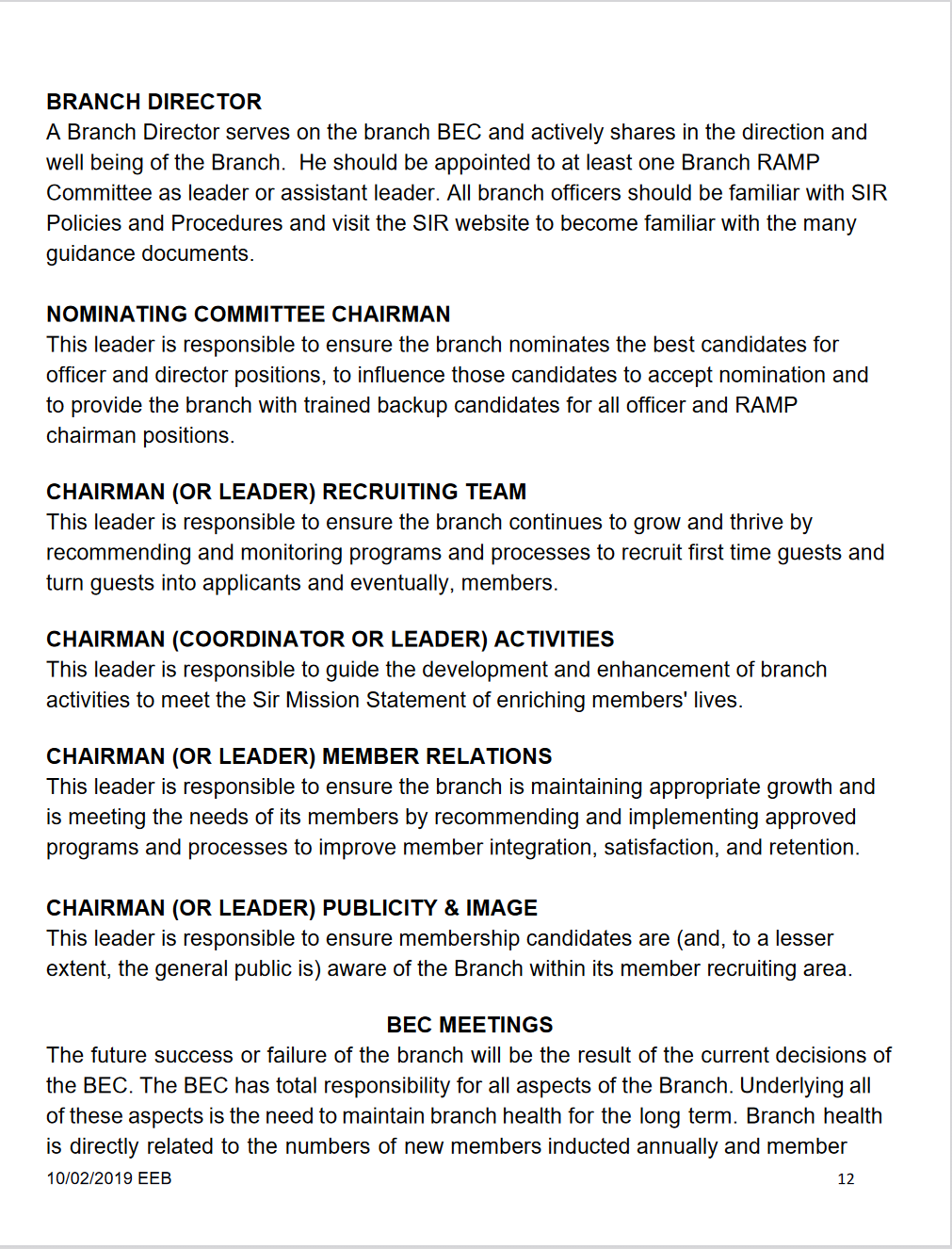 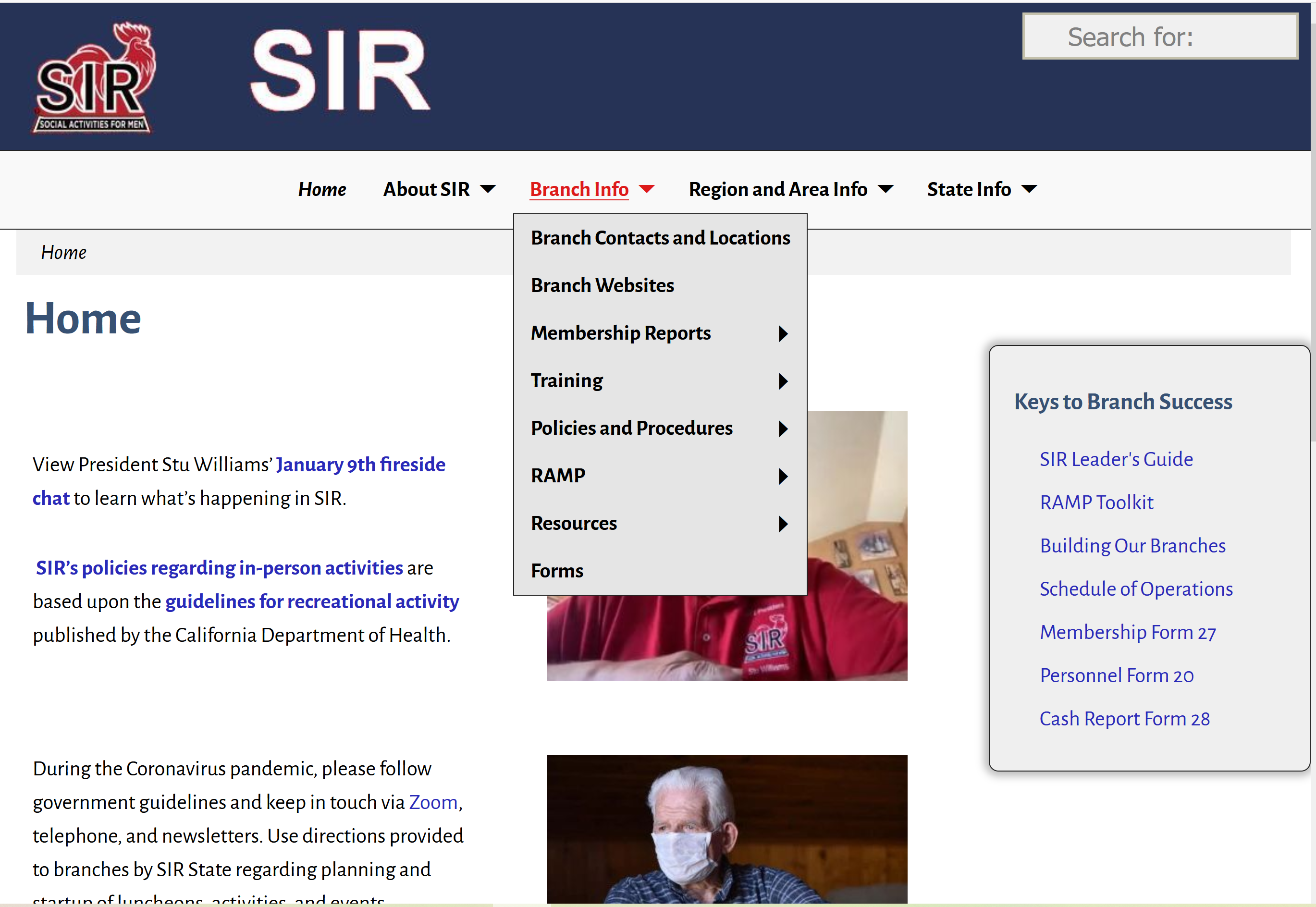 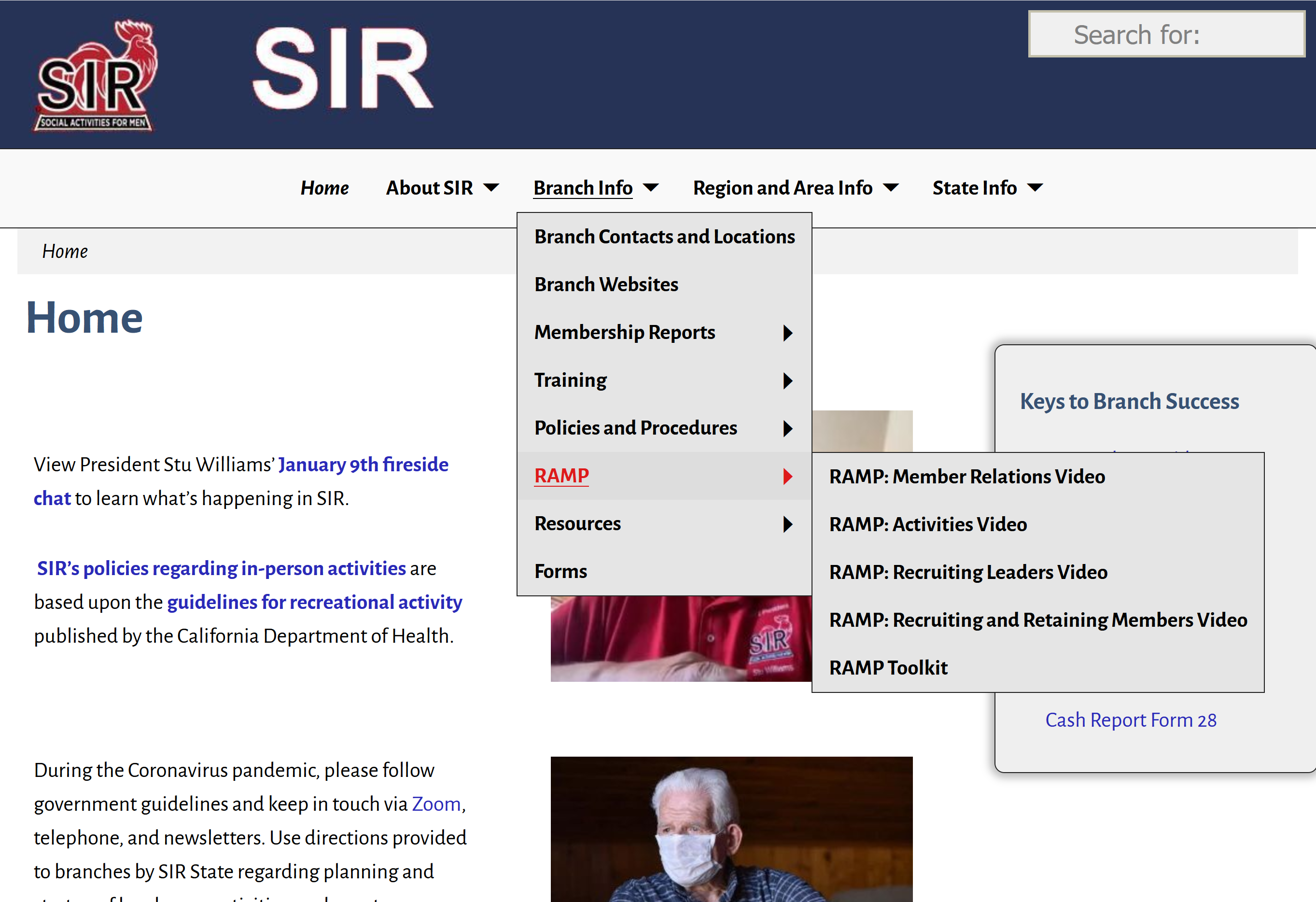 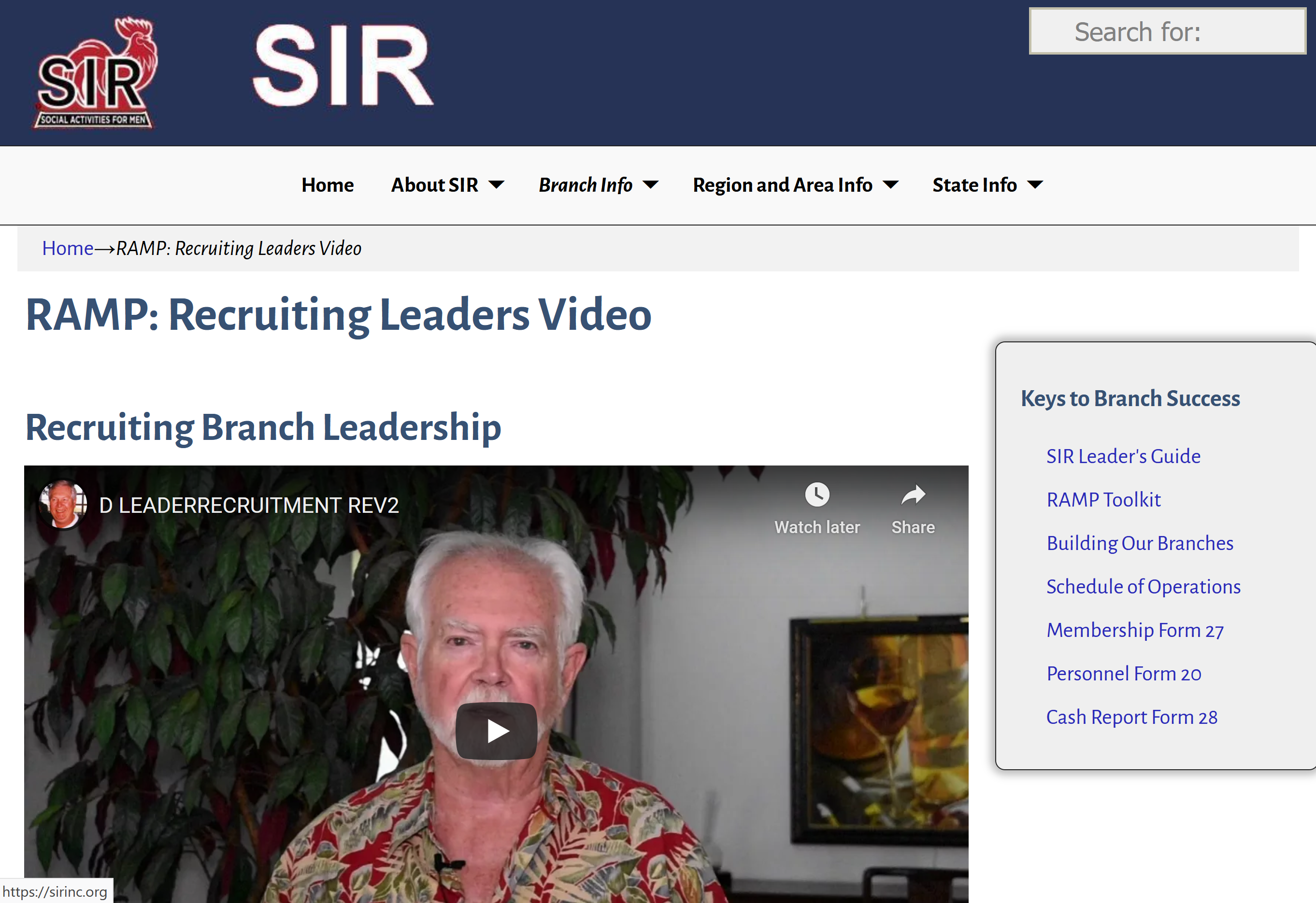 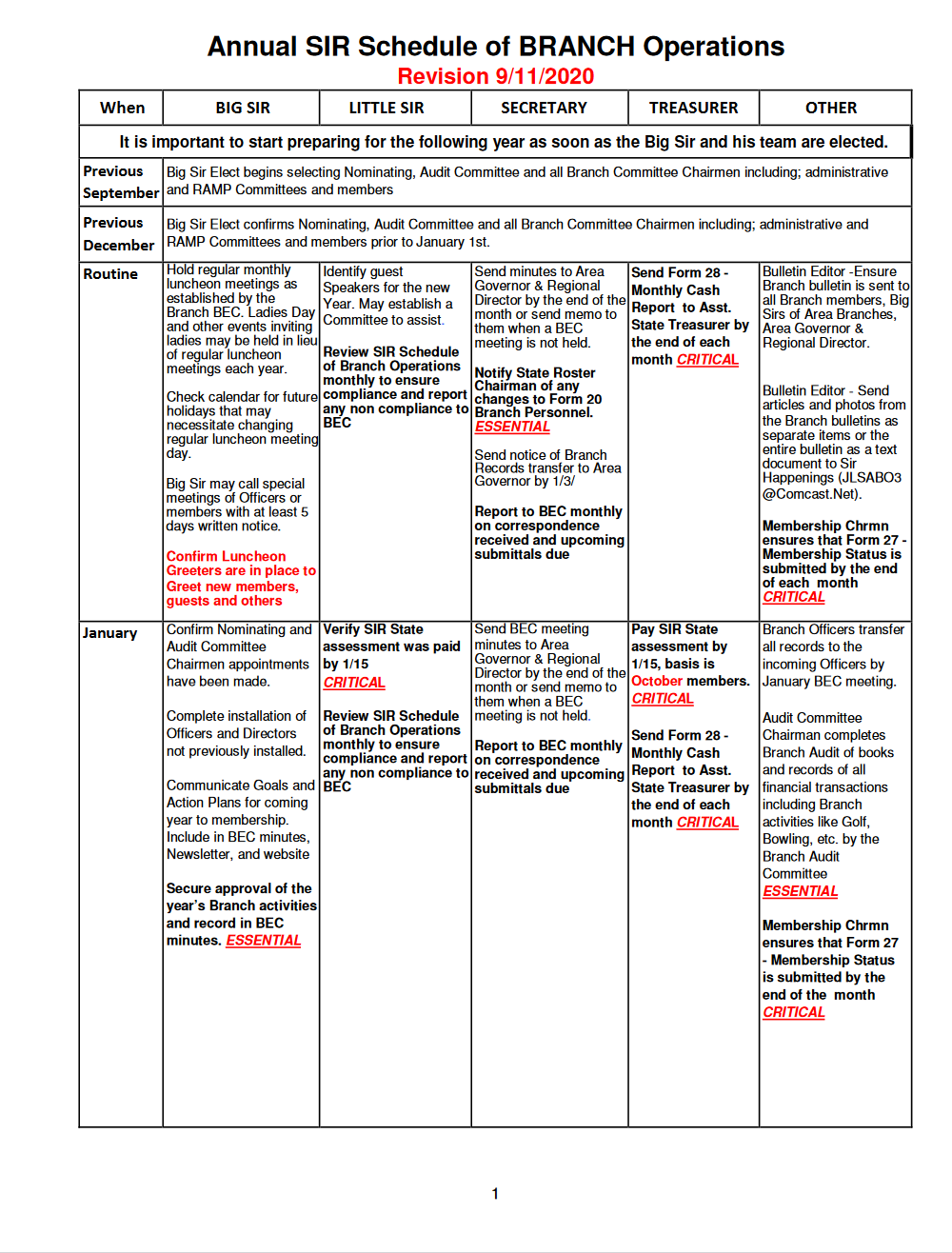 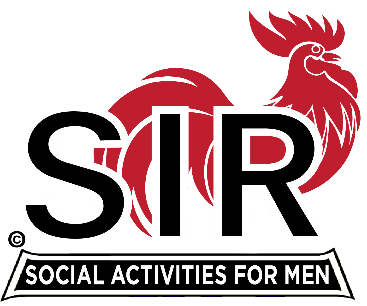 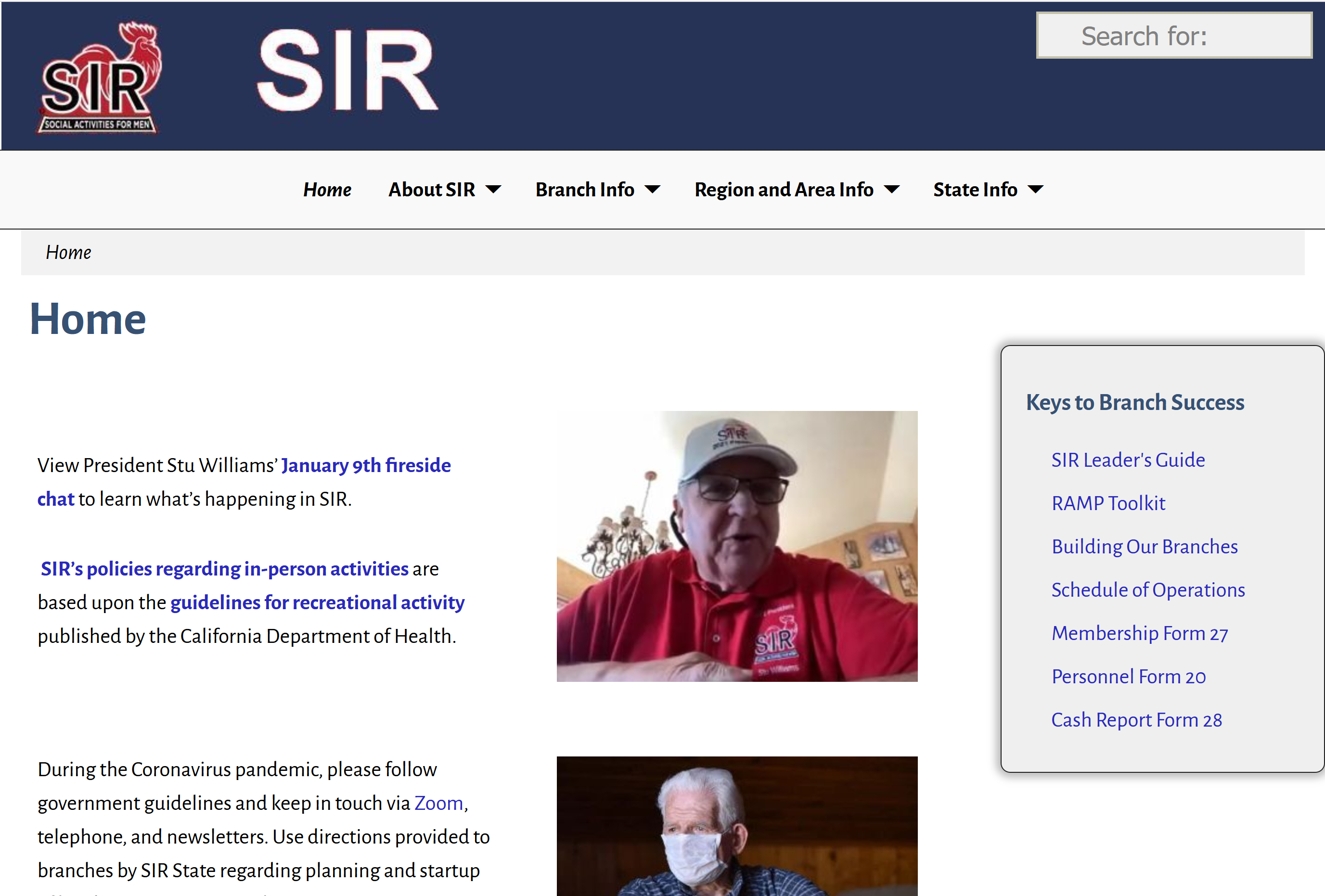 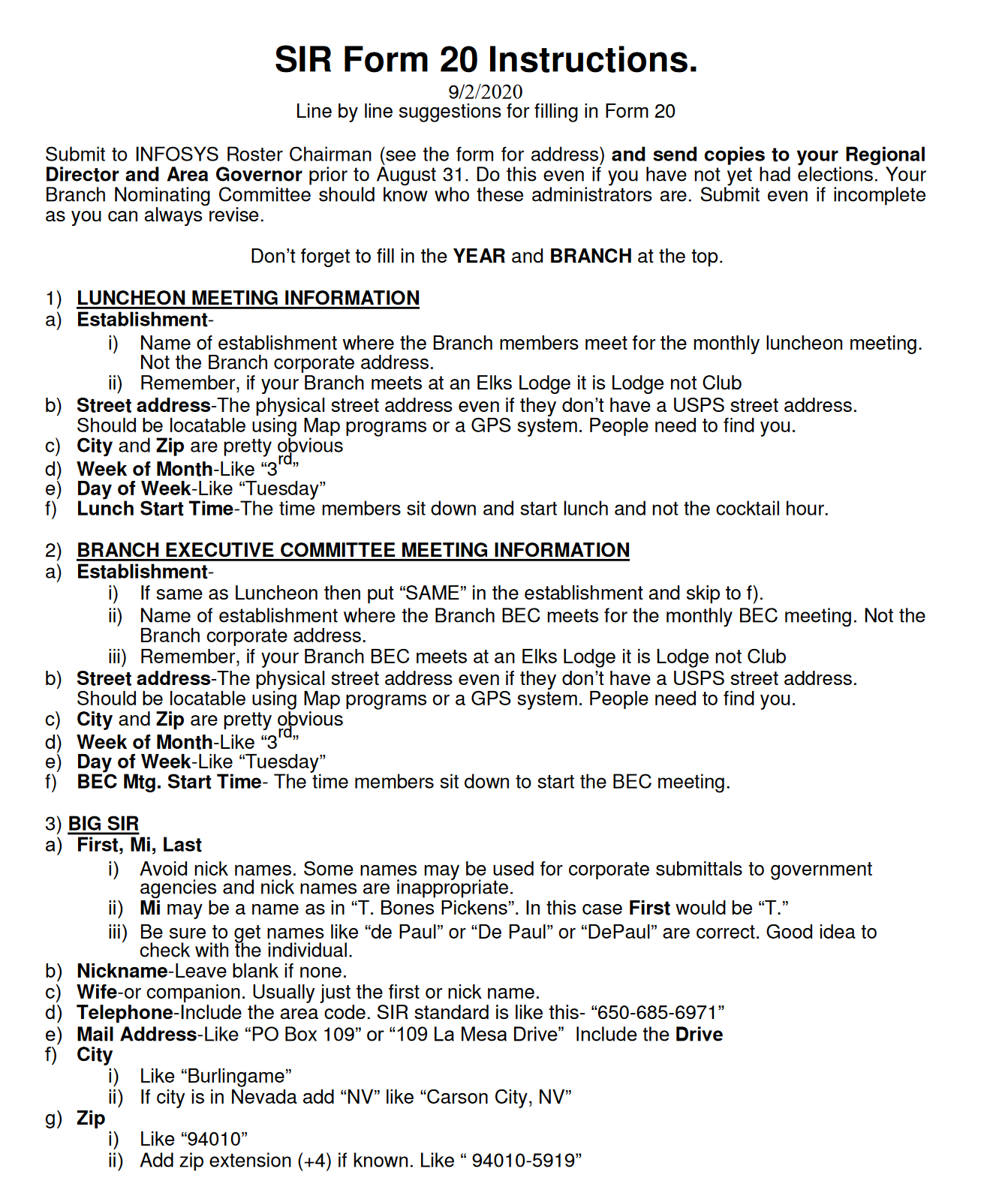 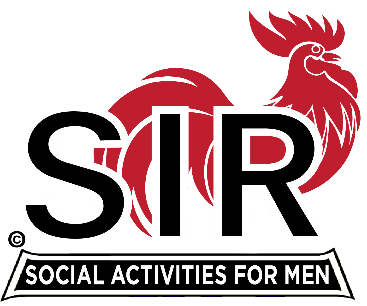 Form 20
Instructions
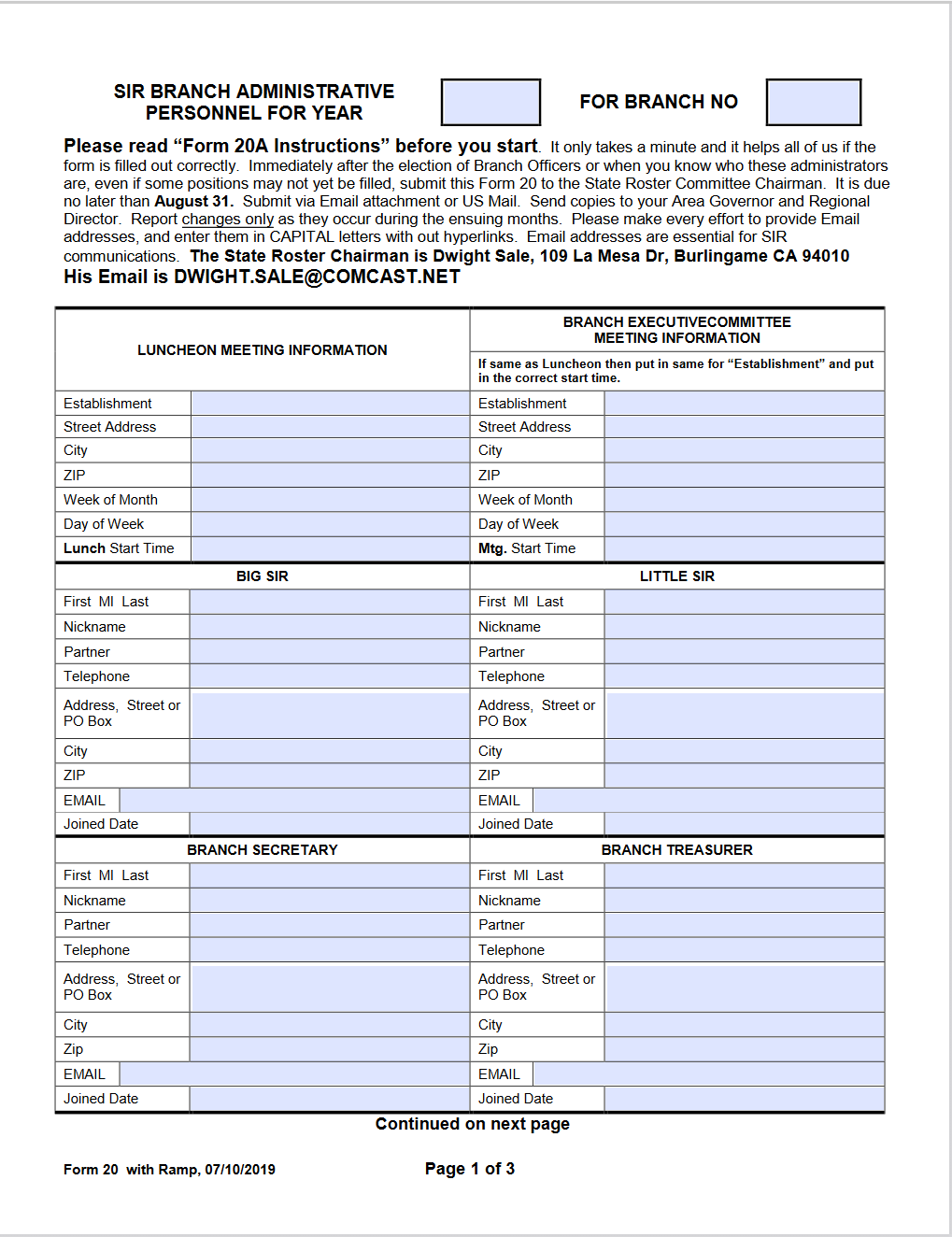 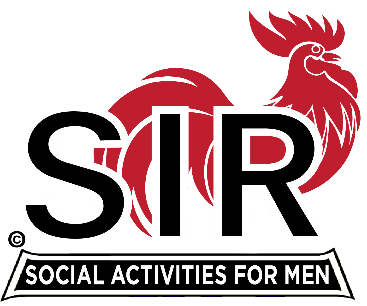 Form 20
Page 1
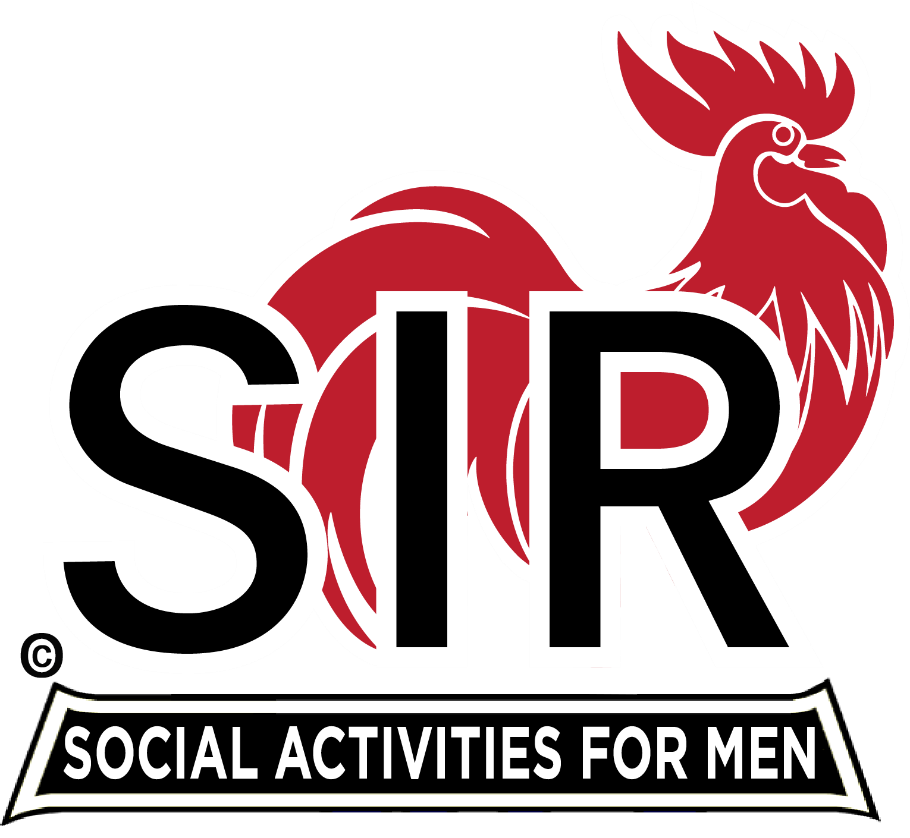 Form 20 & Recruiting Leaders
Dennis Pangburn, Region 3 Director
Pang1 @ comcast.net